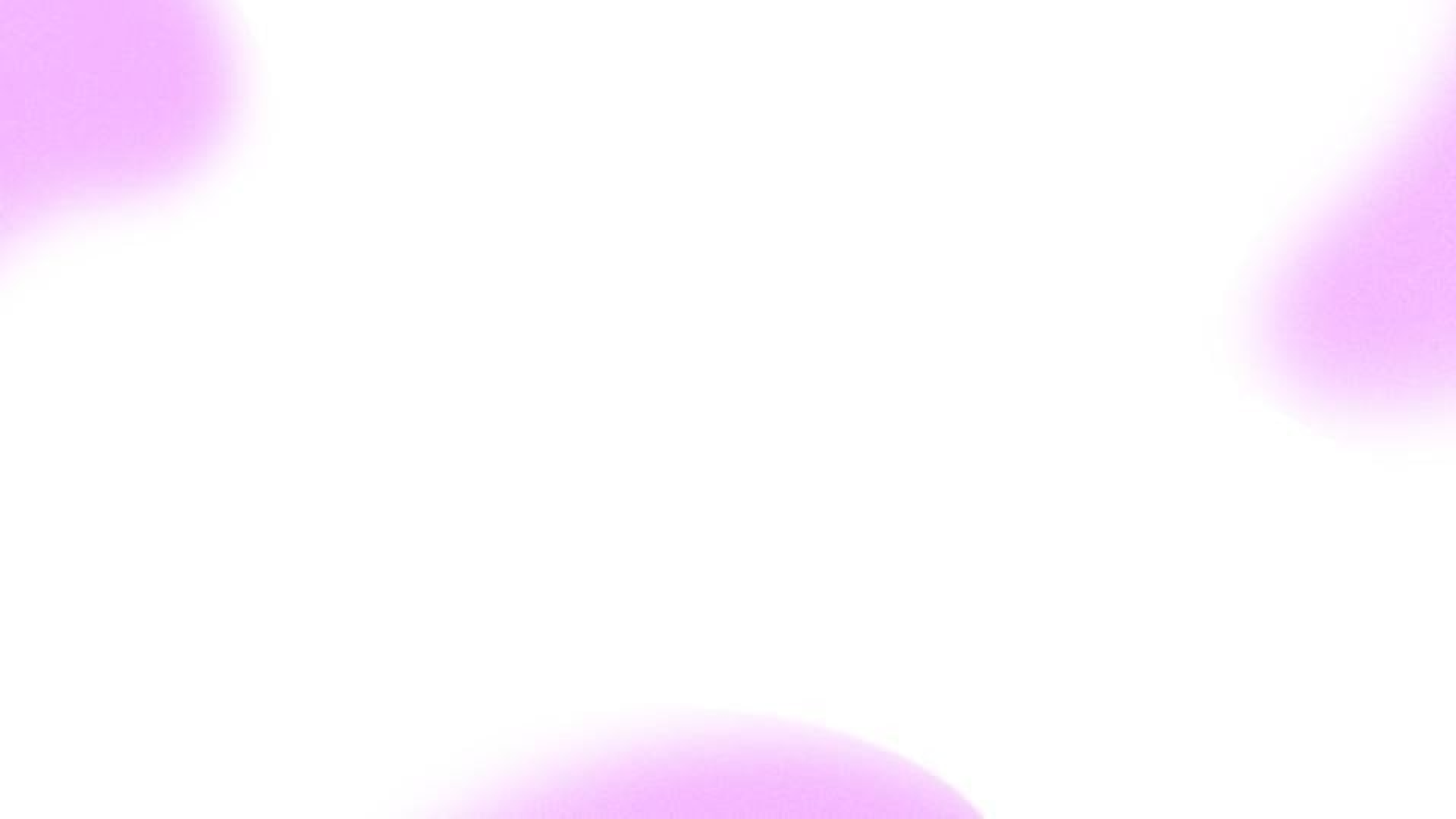 newUROKI.net
Формирование морали и нравственности: ключевые аспекты для учащихся 8 класса
Презентация для классного часа по теме: "Мораль. Школа нравственности"
Новые УРОКИ newUROKI.net
Всё для учителя – всё бесплатно!
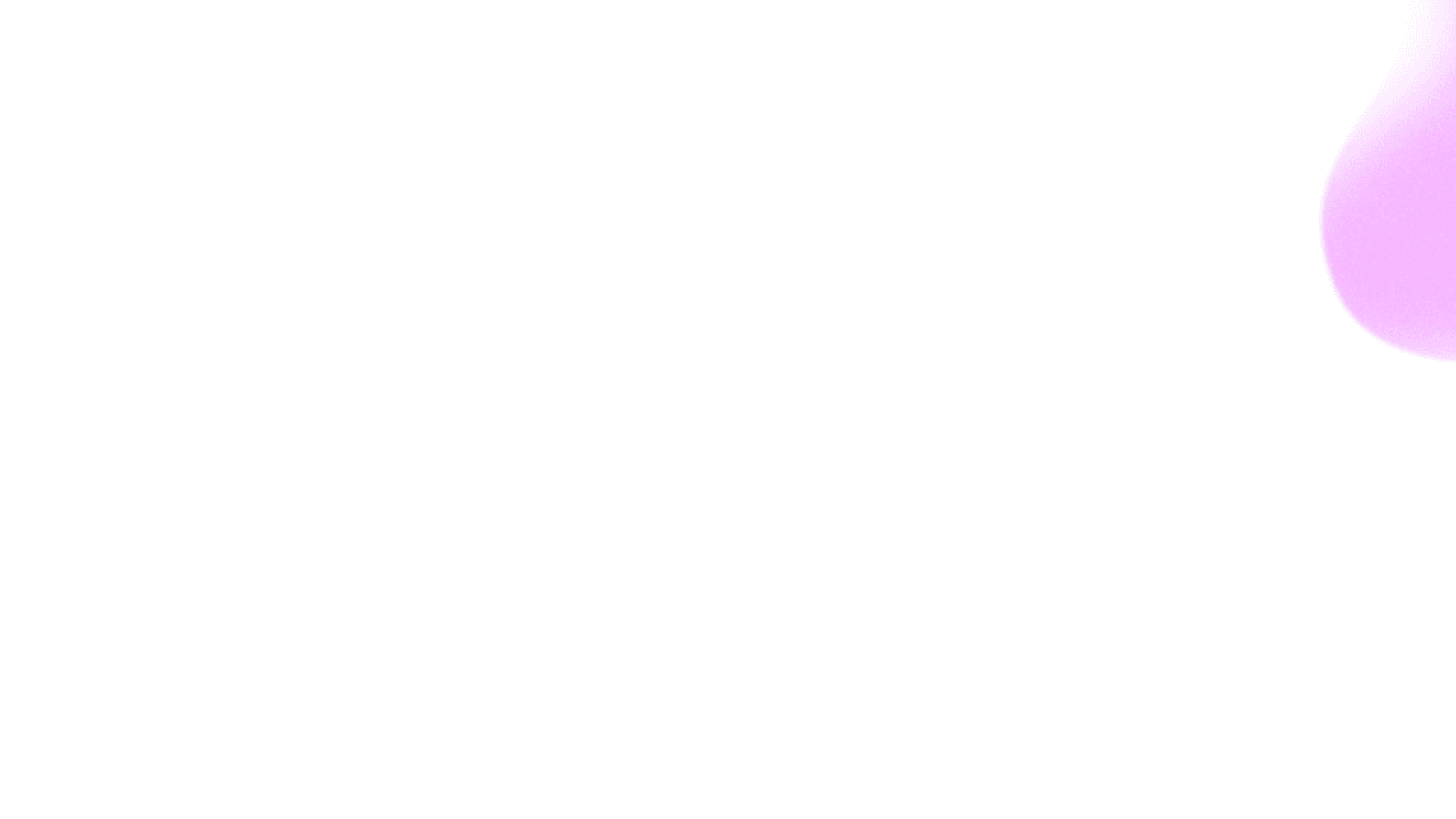 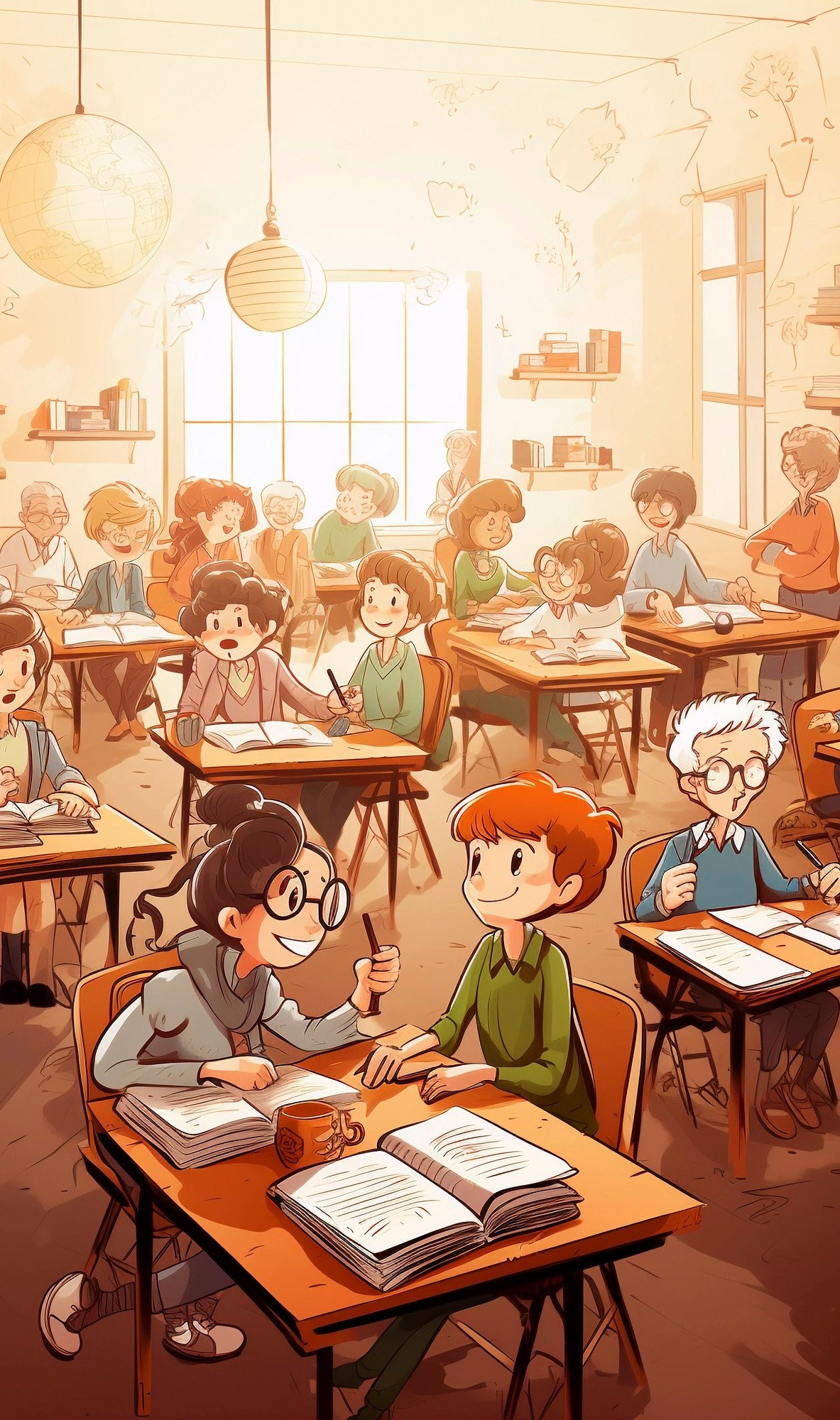 newUROKI.net
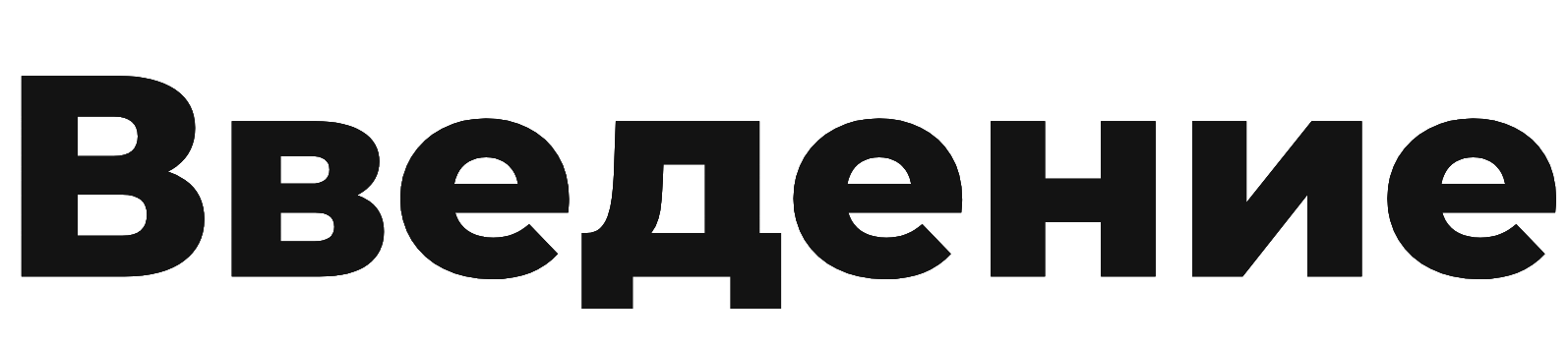 Данный презентация посвящена
учащихся 8 класса. Мы рассмотрим ключевые аспекты, влияющие на развитие
у подростков и предложим рекомендации для
учителей и родителей.
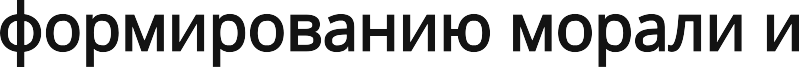 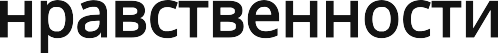 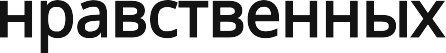 newUROKI.net
Развитие	у подростков проходит через несколько этапов: пре-моральный, моральный и постморальный. На каждом этапе ученики сталкиваются с различными моральными дилеммами и испытаниями, формирующими их
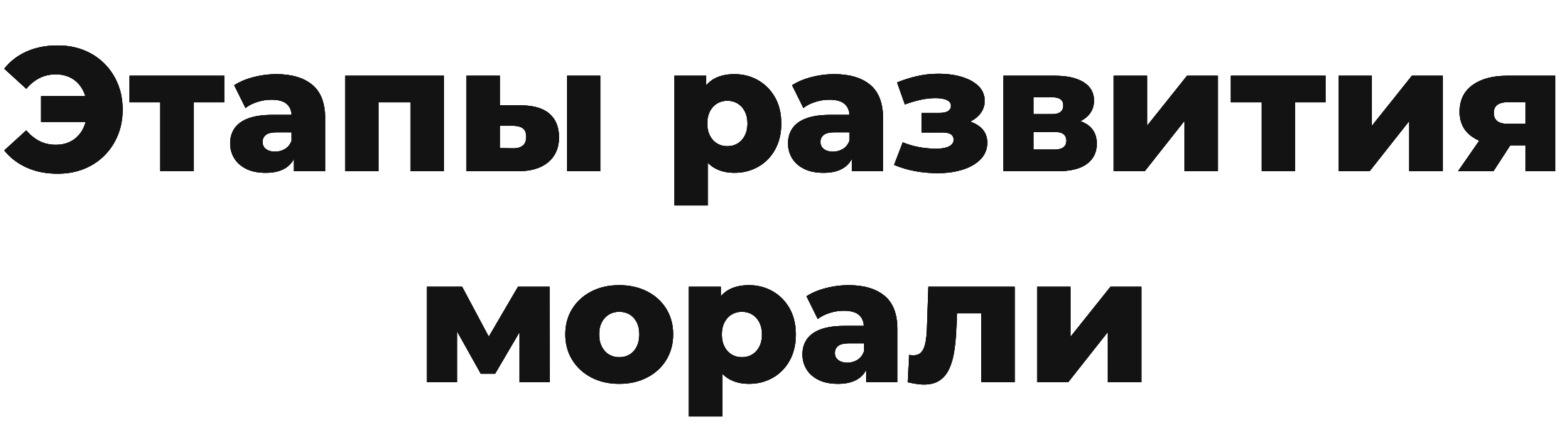 .
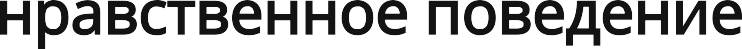 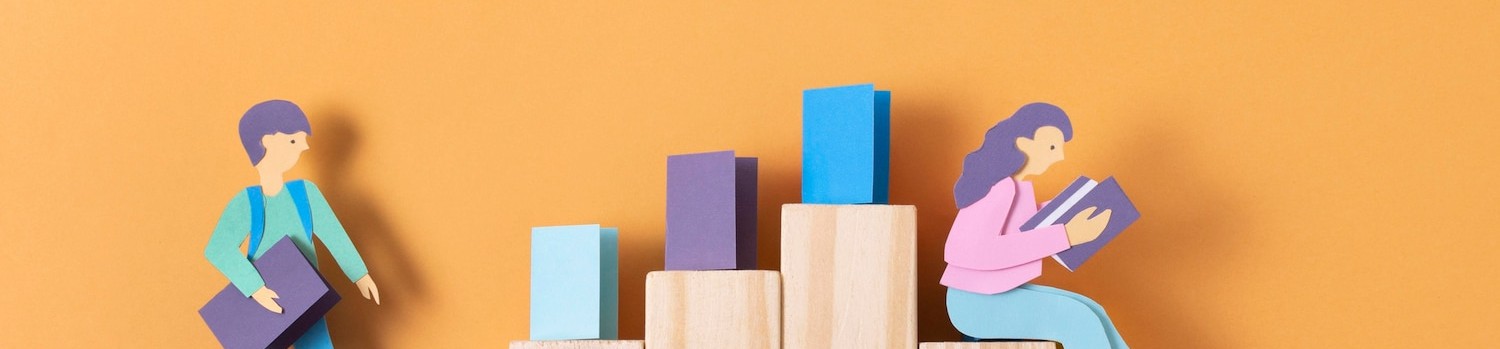 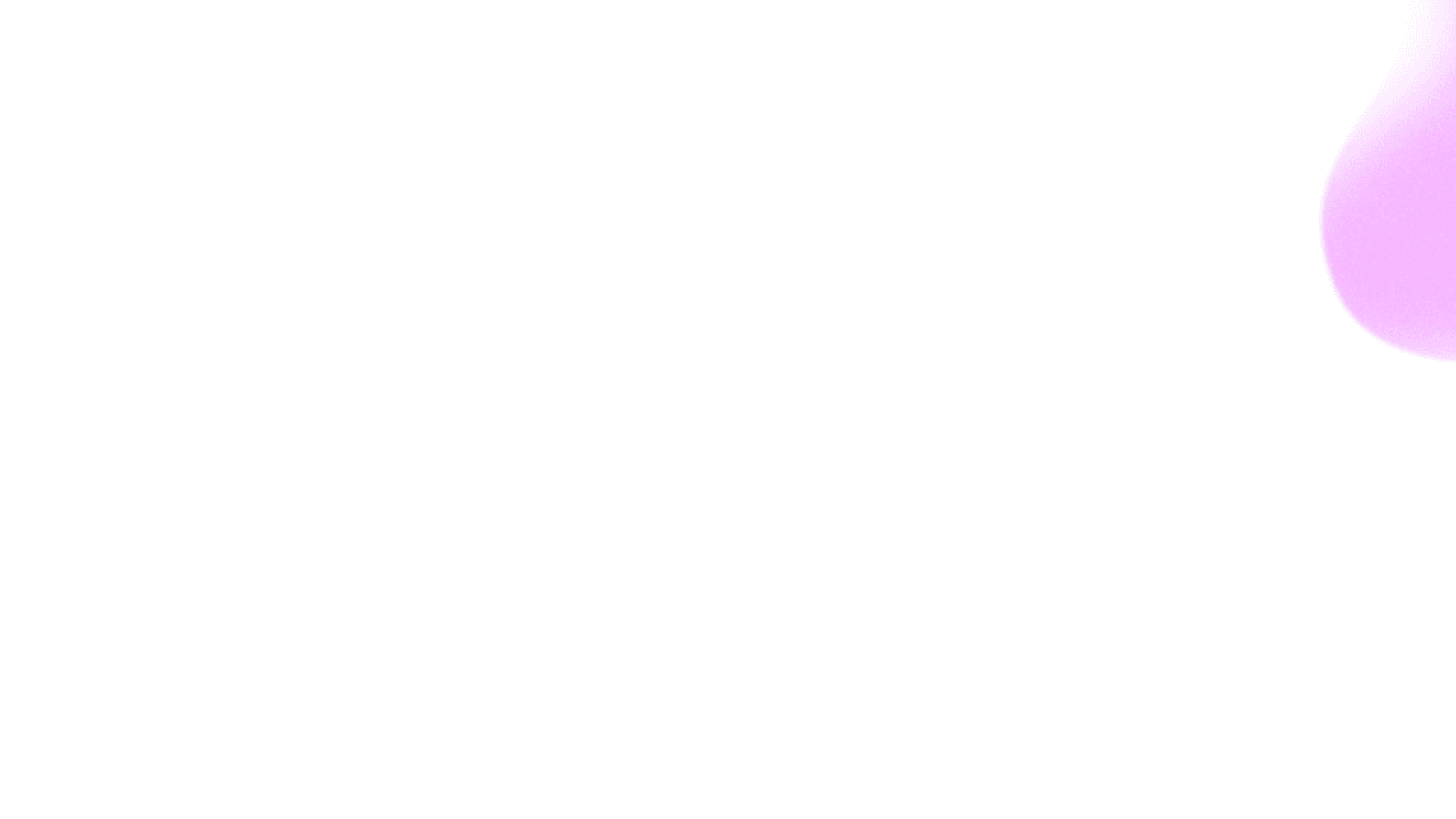 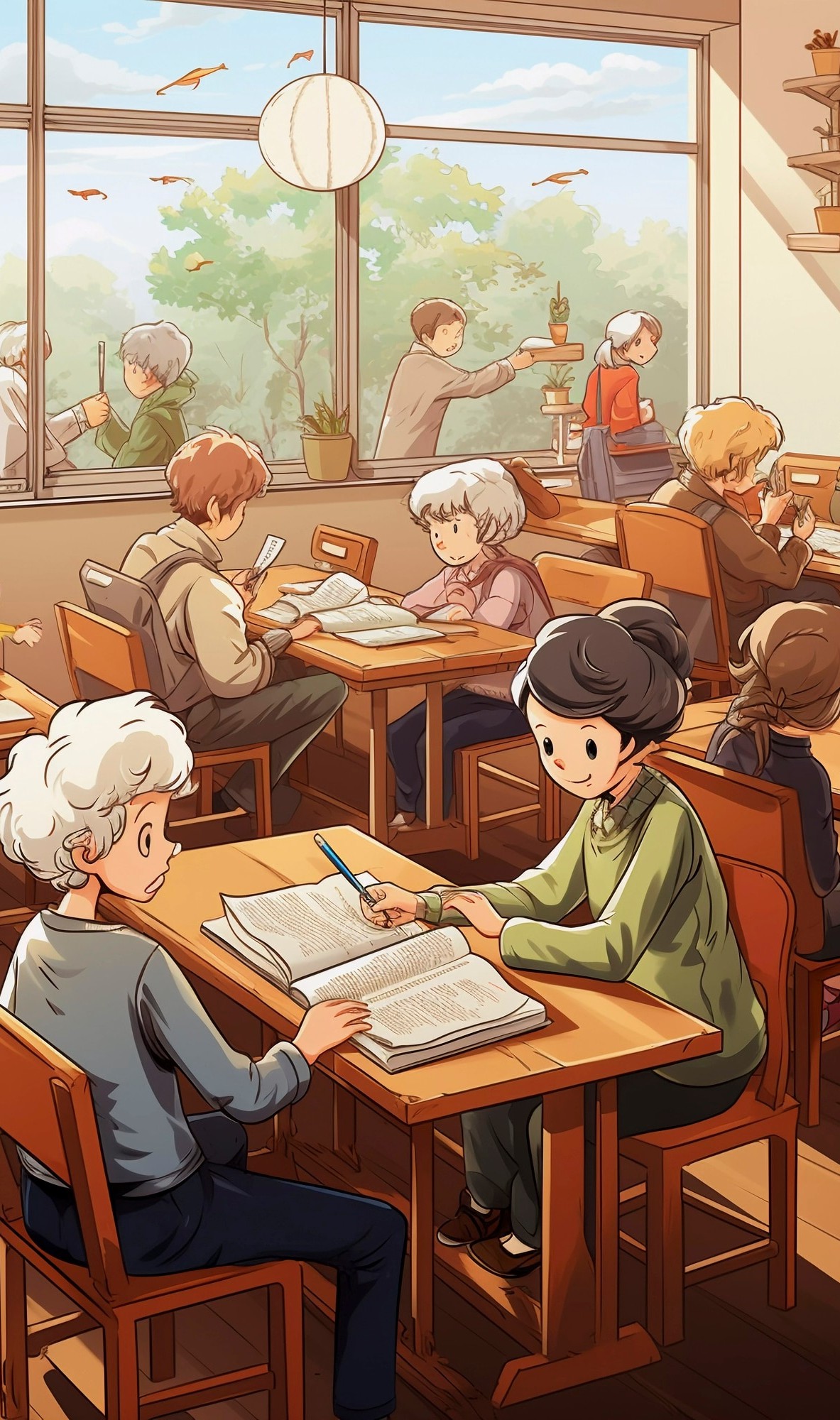 newUROKI.net
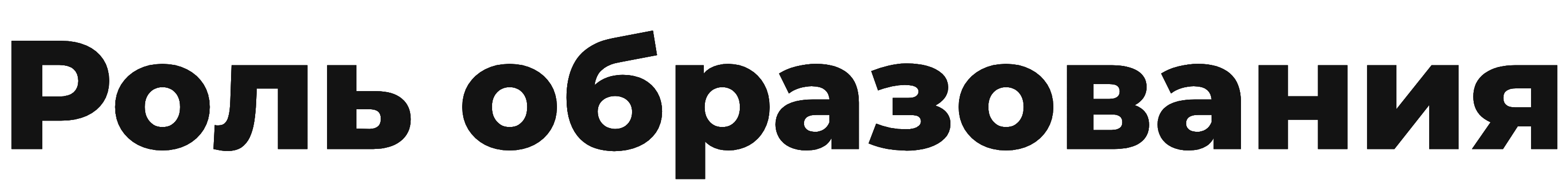 Школьное образование играет важную роль в формировании	. Учителя должны выступать в качестве примера и проводить
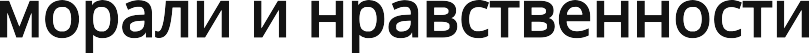 с учащимися, чтобы помочь им
.
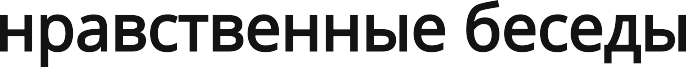 развить
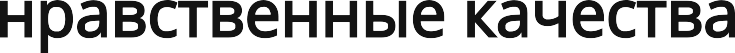 newUROKI.net
Семья также играет важную роль в формировании нравственности. Родители должны уделять внимание нравственному воспитанию и обсуждать с детьми моральные принципы. Семейные ценности оказывают сильное влияние на развитие морали.
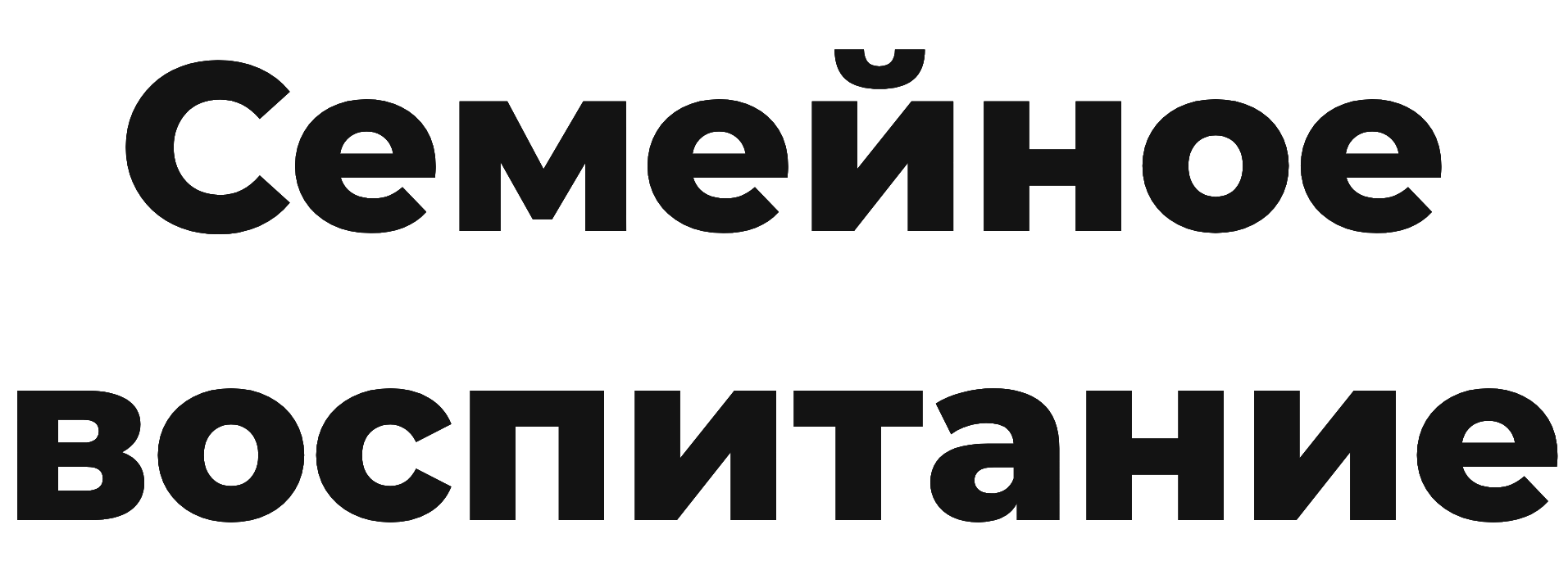 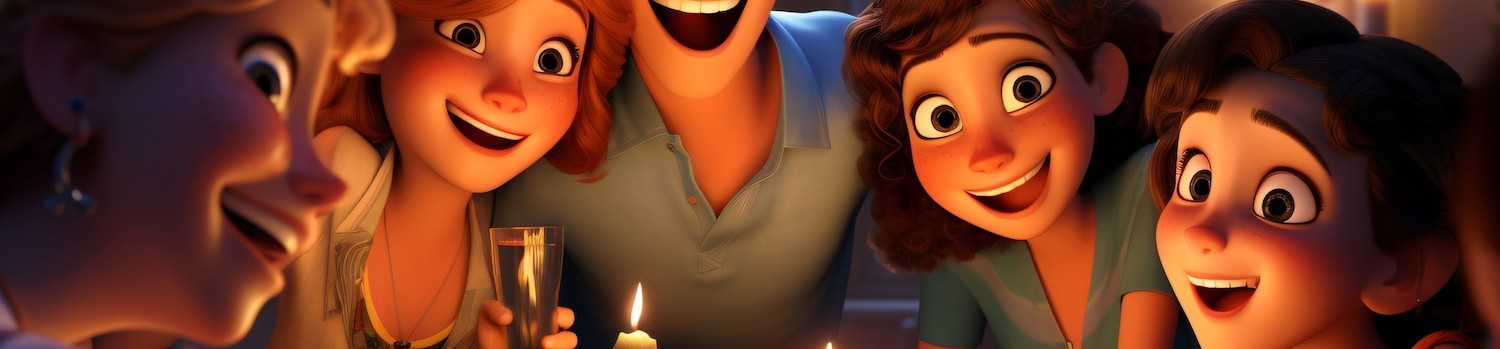 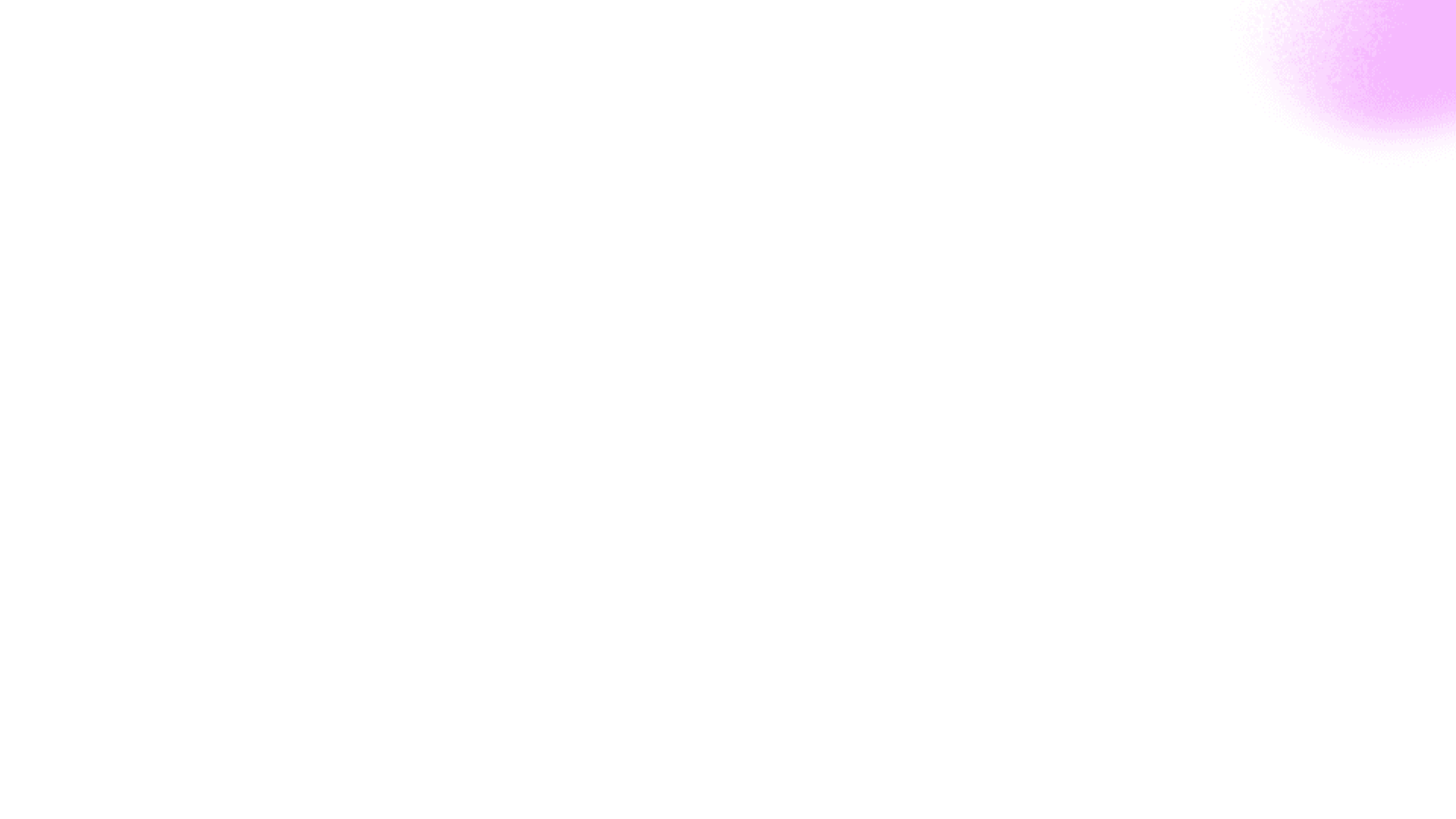 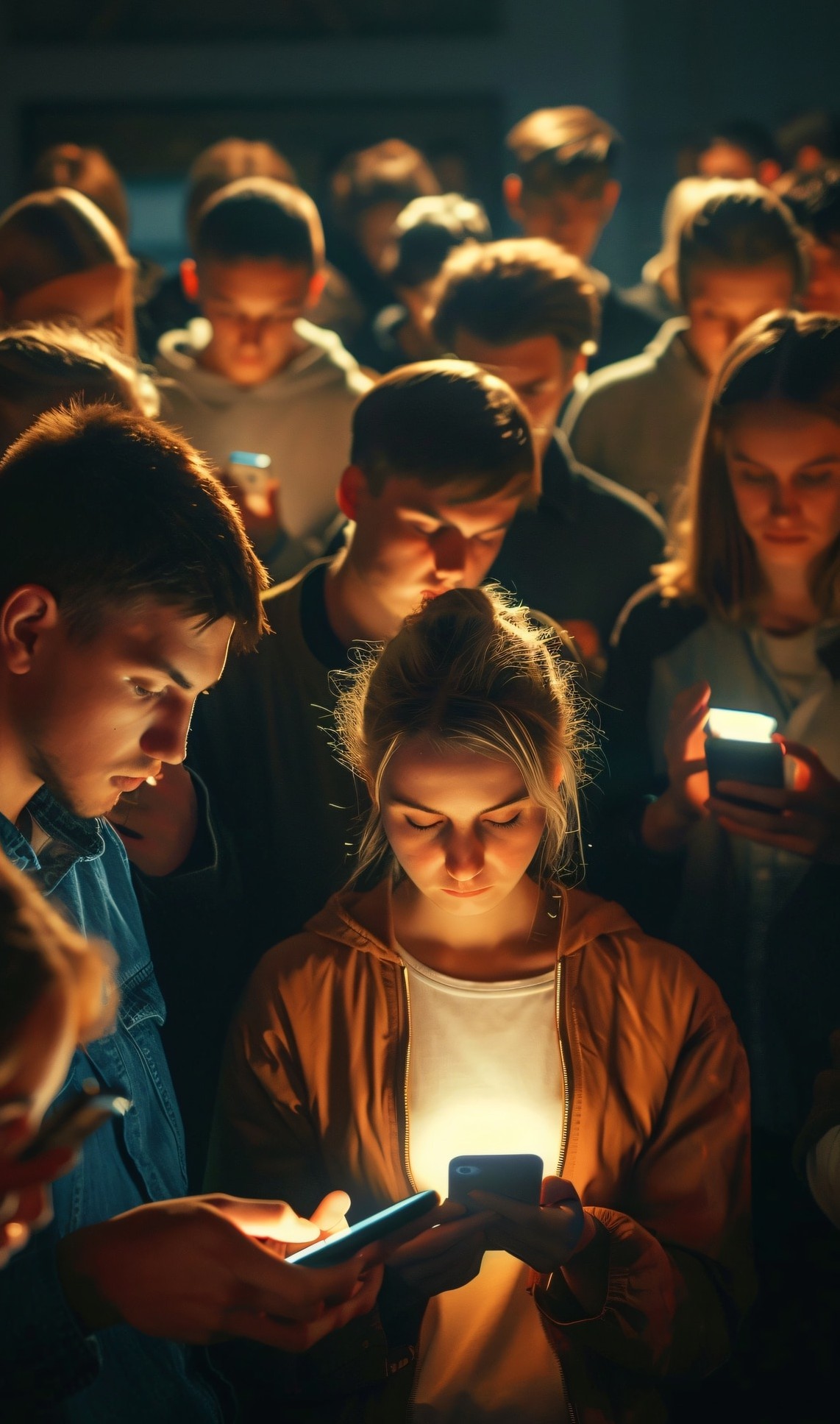 newUROKI.net
Этика в повседневной жизни
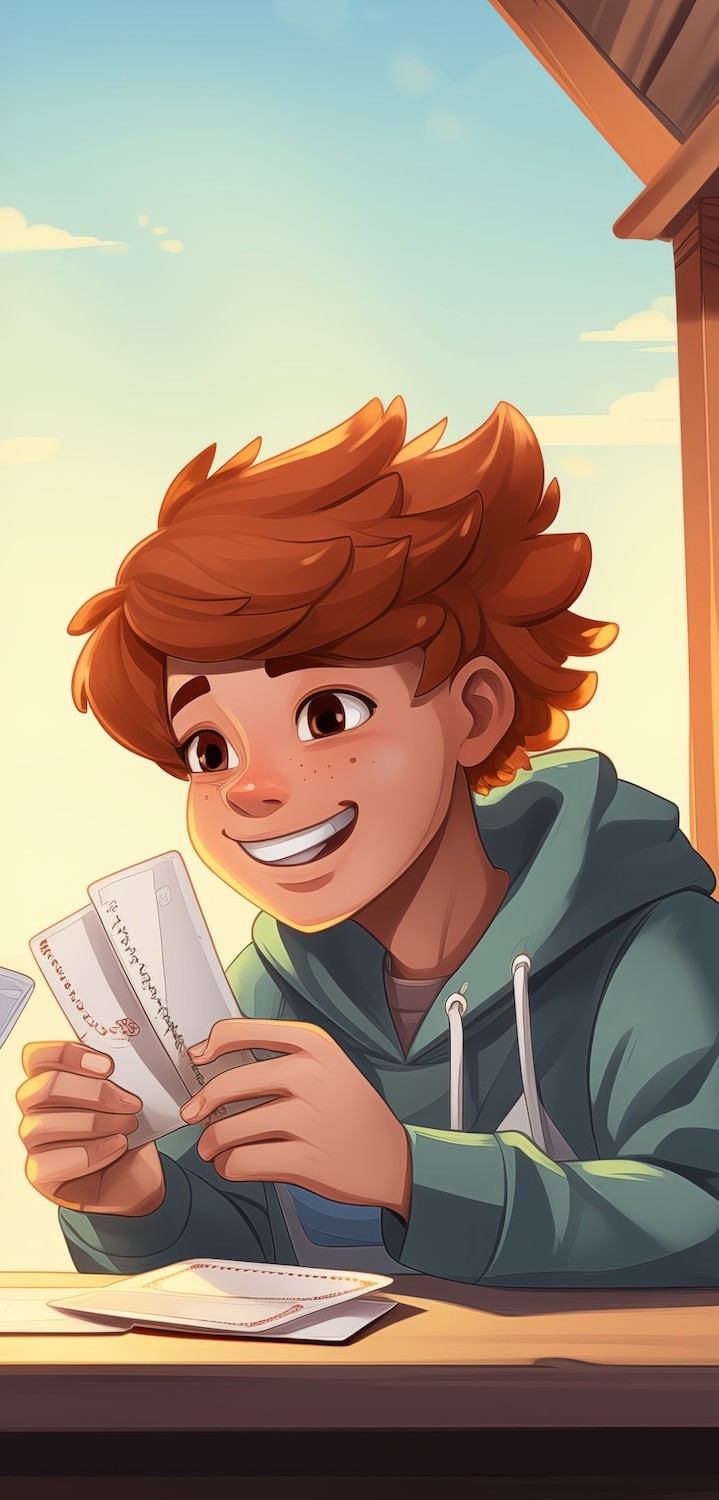 Повседневные ситуации предоставляют учащимся возможность проявить свою нравственность. Разбор реальных ситуаций помогает ученикам развивать нравственное мышление и принимать этически правильные решения в жизни.
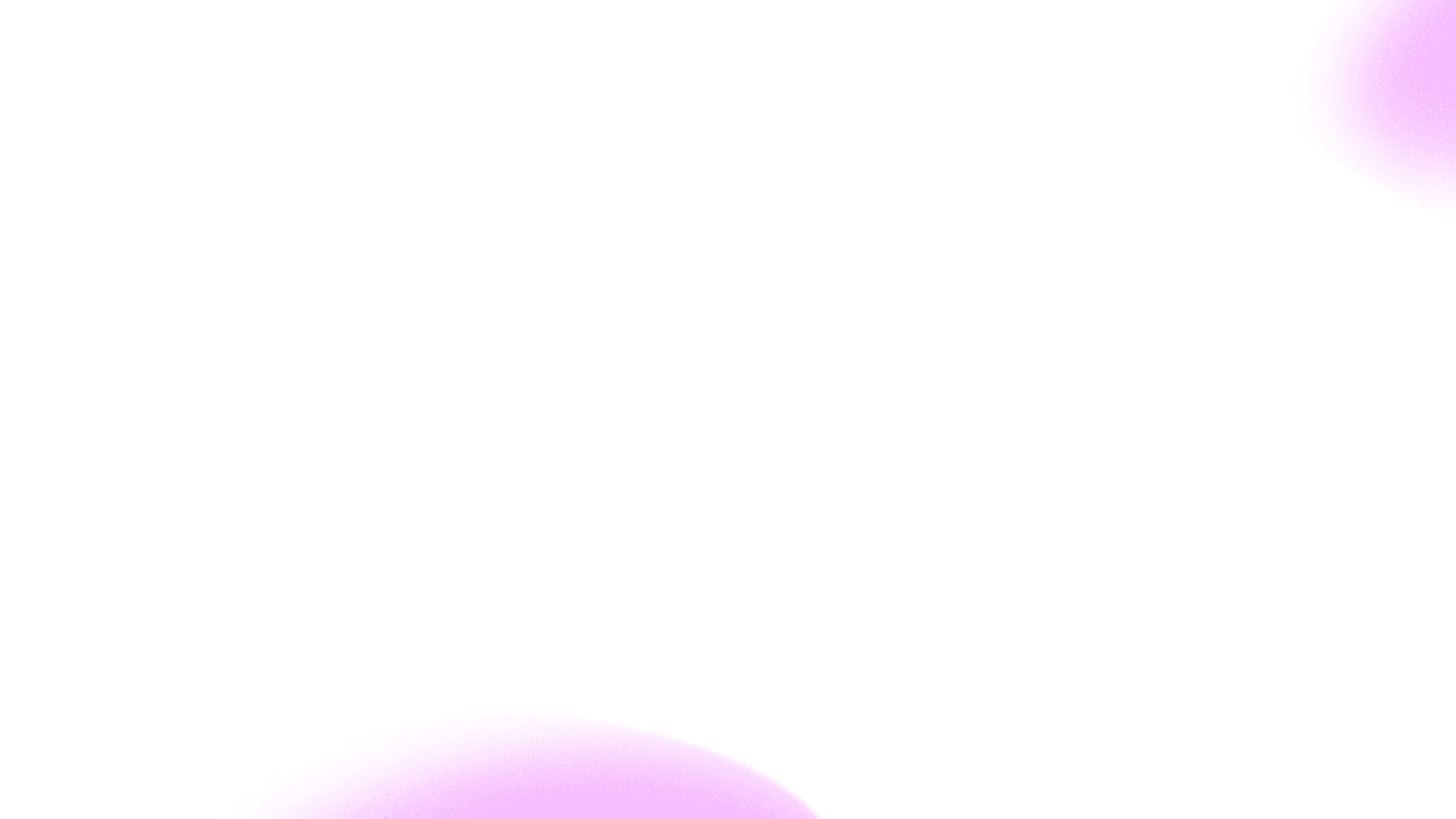 newUROKI.net
Заключение
Формирование морали и нравственности учащихся 8 класса требует комплексного подхода со стороны образовательных учреждений и семей. Понимание ключевых аспектов развития нравственных ценностей поможет создать благоприятную среду для воспитания морально-нравственной личности.